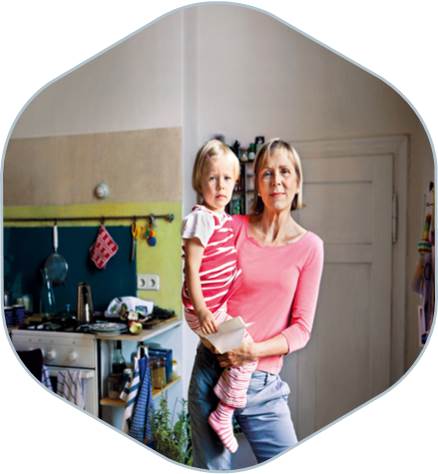 Permettre l’accès à la santé des populations en situation de précaritéSensibilisation des adhérents COORACE
1
Sommaire
Harmonie Mutuelle

Association ACS-P
    Présentation de l’association
     Objectifs

Dispositifs sociaux
 Protection Universelle Maladie (PUM)
 CMU - C
 ACS

Offre Accès Santé

Accompagnement des bénéficiaires
 Avantages
 Aides
 Contacts
2
HarmonieMutuelle1ère mutuelle de France
3
Harmonie Mutuelle en chiffres
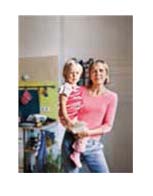 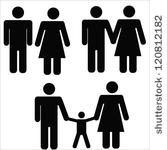 124 300 personnes protégées
bénéficiaires du chèque ACS
Plus de 
4,5 millions 
de personnes protégées
2,5 milliards 
d’euros de cotisations santé*
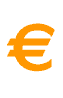 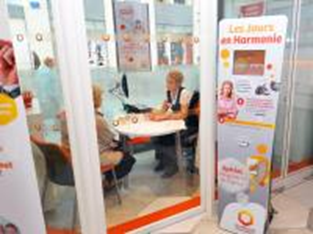 1,3 milliards 
d’euros de fonds propres
Plus de 
300 agences
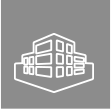 entreprises 
adhérentes
44000
Près de 95% des entreprises adhérentes se disent  prêtes à recommander Harmonie Mutuelle
sur l’ensemble du territoire national
4
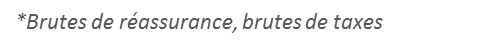 AssociationACS-P
5
Association pour l’Accès à la Complémentaire Santé des Populations en précarité : ACS‐P
Créée le  12 juin 2013 par ATD Quart Monde et les cinq plus grandes mutuelles interprofessionnelles françaises, Harmonie Mutuelle, Adréa mutuelle, Apréva, Eovi‐MCD Mutuelle, Mutuelle Ociane, pour promouvoir un contrat d’assurance complémentaire santé adapté aux personnes en situation de précarité.
Elles ont depuis été rejointes par : la Mutuelle de France PLUS, l’Union Harmonie Mutualité et les mutuelles du groupe Istya - Mutuelle générale de l’Éducation nationale (MGEN), Mutuelle nationale territoriale (MNT), Mutuelle générale environnement et territoires (MGET), Mutuelle des Affaires Étrangères et Européennes (MAEE), Mutuelle Civile de la Défense (MCDEF), Mutuelle générale de l’économie, des finances et de l’industrie (MGEFI).
Ensemble, elles ont présenté une offre commune au Ministère de la Santé dans le cadre du référencement de contrats donnant droit à l'Aide au paiement d’une complémentaire santé.
L’action de l’association ACS-P pour l’accès à la complémentaire santé des populations en précarité illustre très concrètement la volonté de placer l’humain, l’entraide et la solidarité au cœur de ses préoccupations.
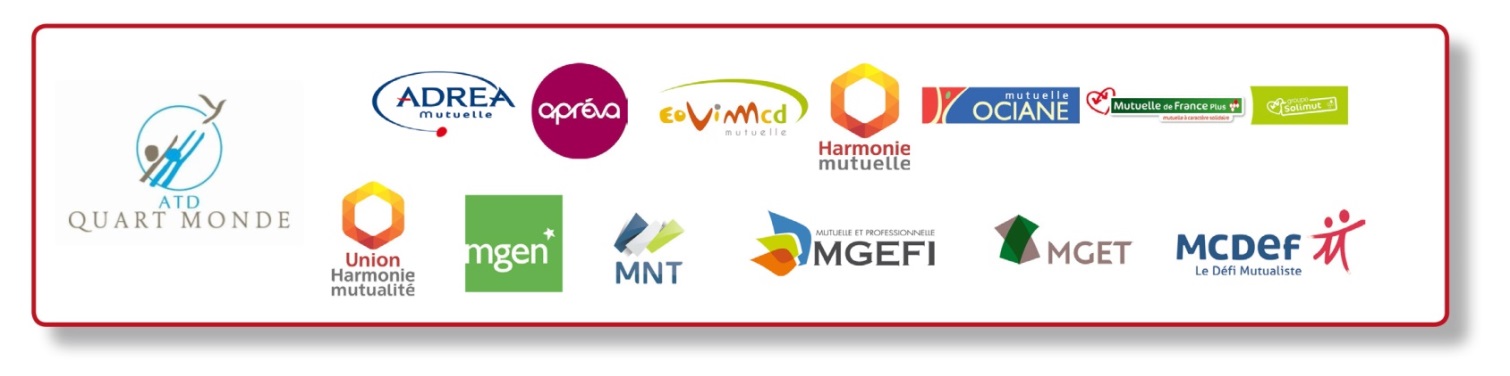 6
Objectifs de l’association ACS-P
Lutter contre le renoncement aux soins
Rendre possible l’accès à des soins de qualité pour tous. L’objectif est de limiter le reste à charge sur des dépenses de santé coûteuses et d’éviter l’avance de frais grâce au tiers payant tout en bénéficiant d’un accès à des réseaux de soins (Kalivia, Optistya et Audistya) ayant négocié des tarifs auprès des professionnels de santé, notamment en dentaire, optique et audioprothèse.
Proposer  une protection de qualité
Simplifier le choix des bénéficiaires. 
Renforcer le rapport qualité/prix des contrats.
Accompagner  les populations fragilisées
Aider les personnes en difficulté dans la construction de leurs dossiers et les conseiller dans la durée. Cette proximité est importante pour cette population qui n’a pas toujours accès  à Internet et plus ou moins de mobilité.
7
Dispositifs sociaux
8
Dispositifs sociaux
PUM
Ces dispositifs sociaux sont destinés à venir en aide aux personnes à faibles ressources et en situation de précarité. 

L’objectif est de faire disparaître les obstacles et les difficultés que rencontrent ces personnes dans l'accès à la prévention et aux soins.

Harmonie Mutuelle accompagne les bénéficiaires de ces dispositifs dans leurs démarches, leur propose des solutions adaptées à leur situation et leur donne accès aux avantages de la mutuelle.
CMU-C
ACS
9
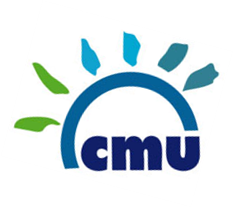 La Protection Universelle Maladie
10
La PUMune assurance maladie pour tous La protection universelle maladie est prévue par l’article 59 de la loi de financement de la sécurité sociale pour 2016.
Le 1er Janvier 2016, la Protection Universelle  Maladie (PUM) entre en application.  
Elle garantit à toute personne qui travaille ou réside  en France de manière stable et régulière, un droit à la prise en charge de ses frais de santé à titre personnel et de manière continue tout au long de la vie.
Les objectifs sont de : 
simplifier la vie des assurés    
assurer la continuité des droits   
réduire les démarches administratives

Elle permet l’accès et le remboursement des soins, prestations et médicaments aux taux habituels de l’Assurance Maladie.

Son attribution n’est pas soumise à condition de ressources. 

Elle est attribuée gratuitement
11
PUM suiteConditions pour en bénéficier ?
1
2
ET / OU
Exercer une activité professionnelle
Résider en France depuis plus de 3 mois
de façon régulière.
La demande pour obtenir la PUM sur critère de résidence doit être faite auprès de la caisse d’assurance maladie du lieu de résidence.     http://www.ameli.fr/fileadmin/user_upload/formulaires/735.cnamts.pdf
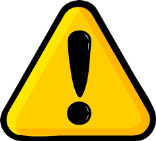 La CMU de Base n’existe  plus à compter du 1er janvier 2016
12
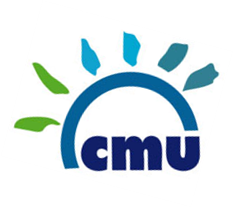 CMUcomplémentaire (CMU-C)
13
CMU complémentaire
une protection gratuite
La CMU complémentaire est une protection complémentaire, qui  complète les remboursements des régimes obligatoires ou de la PUM.
Elle est gratuite et renouvelable.
Tous les membres du foyer peuvent y avoir droit : le bénéficiaire, le(la) conjoint(e), le(la) concubin(e) ou partenaire dans le cadre d’un Pacte civil de solidarité (PACS) et les personnes à charge de moins de 25 ans.
La demande doit être faite auprès de la caisse d’assurance maladie.
14
CMU complémentaire suite
Conditions pour en bénéficier ?
1
2
Résider en France depuis plus de trois mois de manière stable et en situation régulière
Avoir des ressources ne dépassant pas un certain plafond qui varie selon la composition du foyer.
Les ressources prises en compte sont celles des 12 mois précédant la demande.
Montants en vigueur au 1er juillet 2015
Retirer un montant « logement » : 
Propriétaire ou logé gratuitement : 61.67 € , 107.91 €  ou 129.50 € (1, 2 ou 3 personnes)
Bénéficiaire APL : 61.67 €, 123.33 € ou 152.62 € (1, 2 ou 3 personnes)
15
CMU ComplémentaireDes avantages
Prise en charge du ticket modérateur  et du forfait journalier en cas d’hospitalisation.
Prise en charge des dépassements d’honoraires, entre autre pour les lunettes, prothèses auditives, orthodontie et appareils dentaires.
Tiers payant sur la France entière selon accords et convention et exonération des franchises (0,50 € par boîte de médicaments, 0,50 par acte paramédical et 2 €par transport sanitaire).
Bénéfice de la tarification spéciale de l’électricité (TPN – Tarif de  première nécessité), et du gaz naturel (TSS – Tarif spécial de solidarité).
16
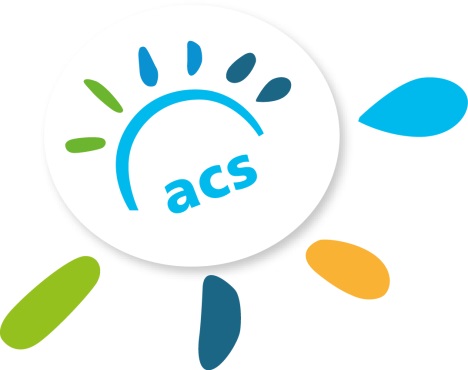 Aide au paiement d’une Complémentaire Santé (ACS)
17
Aide au paiement d’une Complémentaire Santé (ACS)
L’aide au paiement d’une complémentaire santé (ACS) est un dispositif qui a été mis en place en 2005 pour favoriser l’adhésion à une complémentaire santé des personnes ayant un revenu au-dessus (jusqu’à 35%) du plafond de l’éligibilité à la couverture maladie universelle complémentaire (CMU-C).
Elle permet de financer une complémentaire santé grâce à une réduction sur le montant de la cotisation annuelle:
1,2 million de personnes ont eu recours à l’ACS en 2014.
Taux de non recours de 65 %.
Environ 3 millions de personnes seraient éligibles à l’ACS.

  
Source : Références (Lettre  du Fonds de financement de la Couverture Maladie Universelle (CMU) – avril 2015)
18
Aide au paiement d’une Complémentaire Santé (ACS) suite
Conditions pour en bénéficier ?
1
3
2
Etre en situationrégulière
Montant des ressources
Résider en France depuis plus de 3 mois
Les ressources prises en compte sont celles des 12 mois précédant la demande.
Montants en vigueur au 1er juillet 2015
Retirer un montant « logement » : 
Propriétaire ou logé gratuitement : 61.67 € , 107.91 €  ou 129.50 € (1, 2 ou 3 personnes)
Bénéficiaire APL : 61.67 €, 123.33 € ou 152.62 € (1, 2 ou 3 personnes)
19
Aide au paiement d’une Complémentaire Santé (ACS) suite
Comment obtenir l’ACS ?
La demande doit être adressée à la caisse d’assurance maladie :

Si les conditions d’accès à l’ACS sont remplies, la caisse d’assurance maladie (CPAM, MSA, RSI,…) adresse une attestation-chèque dans un délai de deux mois au bénéficiaire.
Celui-ci a six mois pour adresser l’ attestation-chèque à  la mutuelle.
Vous devez obligatoirement opter pour une garantie sélectionnée par le Ministère de la santé comme notre garantie Accès santé.
La mutuelle déduit le montant de l’aide de la cotisation.
L’ACS est valable 1 an. Pour la reconduire il faut renouveler la demande avant l’échéance.
20
Aide au paiement d’une Complémentaire Santé (ACS) suite
Attribuée par les Caisses d’Assurance Maladie, l‘Aide au paiement d'une Complémentaire Santé (ACS)  ouvre droit à :

           une participation financière sous forme d’attestation-chèque (pour chaque membre du           foyer), à faire valoir auprès de l'organisme de protection complémentaire,











         au bénéfice des tarifs médicaux sans dépassements d’honoraires dans  le cadre du           parcours de soins coordonnés, quel que soit le médecin, même s’il pratique des honoraires           libres "secteur 2",
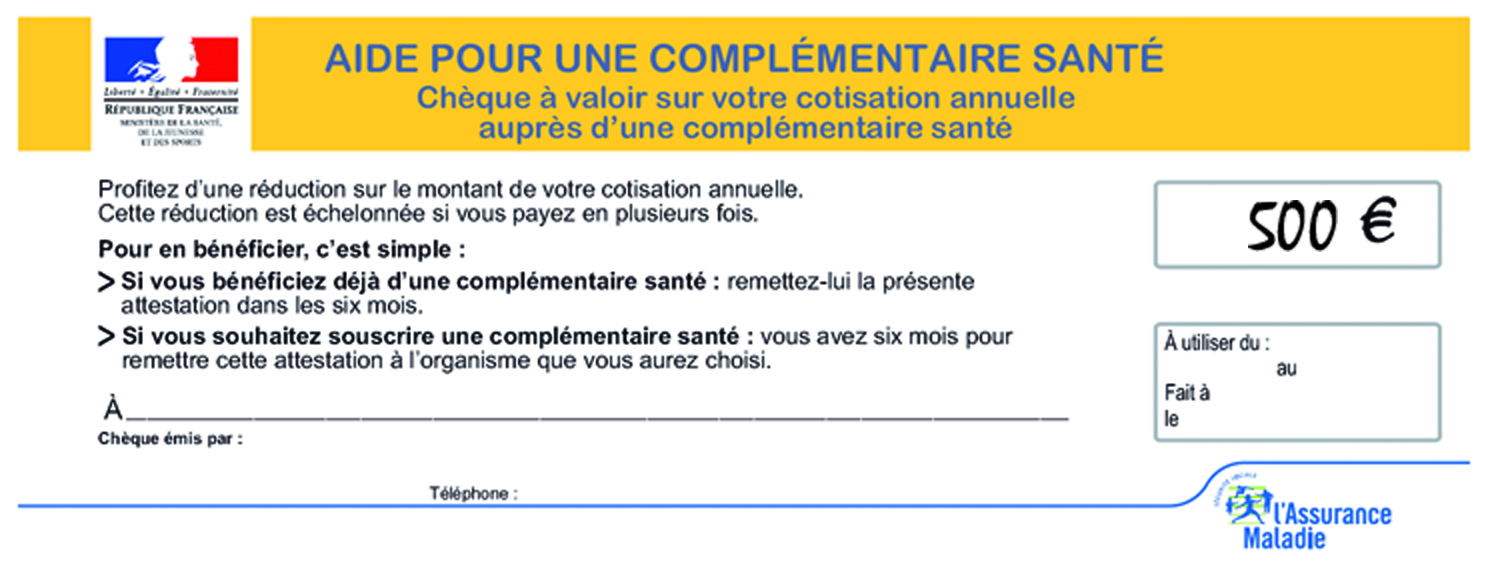 550 €
21
Aide au paiement d’une Complémentaire Santé (ACS) suite
une dispense des franchises et des participations forfaitaires applicables dans le cadre des soins et médicaments.
une dispense d’avance des frais (Tiers payant intégral) sur les garanties labellisées, pour les soins réalisés dans le cadre du parcours de soins coordonnés.
au bénéfice de la tarification spéciale de l’électricité (TPN – Tarif de première nécessité), et du gaz            naturel (TSS – Tarif spécial de solidarité).


Montant de l’aide 

Il varie en fonction de l'âge des bénéficiaires composant le foyer : 
       100 € pour les moins de 16 ans,
       200 € de 16 à 49 ans,
       350 € de 50 à 59 ans,
       550 € pour les 60 ans et plus.
22
OffreAccès Santé
23
Offre Accès SantéUne approche 100 % mutualiste
A l’issue de l’appel d’offres national  lancé par le ministère des Affaires sociales et de la Santé, la garantie mutualiste Accès Santé a été sélectionnée par les Pouvoirs Publics et fait partie des onze offres les meilleures en termes de prix et de qualité de services.
Le Gouvernement a réformé le dispositif de l’ACS,  en sélectionnant les contrats éligibles à l’ACS à l’issue d’une mise en concurrence :
               afin de simplifier le choix des bénéficiaires,
               et de leur permettre de voir baisser  le coût de leur complémentaire santé.
De plus, de nouveaux  avantages sont associés à l’ACS :
pas de dépassements d’honoraires,
le tiers payant intégral et la dispense d’avance des frais auprès de nombreux professionnels de santé, 
la suppression des franchises médicales et de la participation de 1€ par consultation.
La réforme de l’aide au paiement d’une complémentaire santé (ACS) est entrée en vigueur au 1er juillet 2015. Cette réforme va simplifier  la vie des 1,2 million de personnes bénéficiaires de l’ACS, et  inciter ceux qui peuvent y prétendre à la demander.

Accéder aux informations sur l’offre Accès Santé :                                                                      https://www.harmonie-mutuelle.fr/acs
24
Accompagnementdes bénéficiaires
25
Accompagnement des bénéficiaires
Aides
Les conseillers des mutuelles sont à la disposition des bénéficiaires de l’ACS pour les informer, les conseiller et les aider dans  leurs démarches :
informer des aides existantes (CMU-C ou ACS).
être à l’écoute de leurs demandes,
imprimer les formulaires : 
    les aider à les compléter, 
   indiquer les justificatifs à joindre
   où envoyer le dossier complet.
préciser  les délais de réponses de la Caisse d’Assurance Maladie : 
 dans le cas d’une première demande,
 dans le cas d’un renouvellement.
26
Accompagnement des bénéficiaires suite
Avantages et services
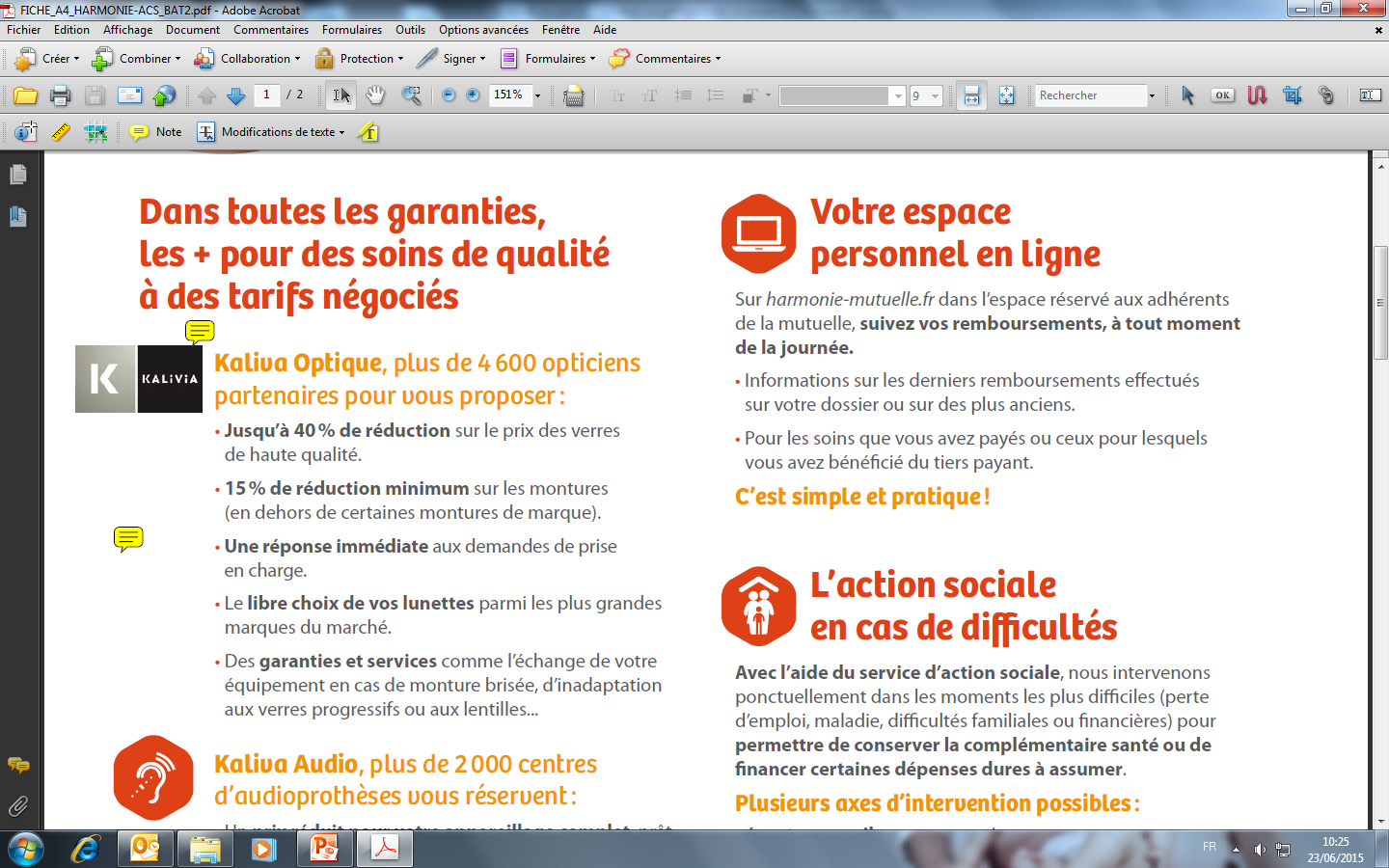 L’action sociale en cas de difficultés
Avec l’aide du service d’action sociale, Harmonie Mutuelle intervient ponctuellement dans les moments les plus difficiles (perte d’emploi, maladie, difficultés familiales ou financières) pour permettre de conserver la complémentaire santé ou de financer certaines dépenses dures à assumer.
Plusieurs axes d’intervention possibles :
        écoute, conseils pour un soutien,
        participation exceptionnelle au financement de soins onéreux,
        prise en charge momentanée d’une partie des cotisations.




Et également des réseaux de soins , du conventionnement hospitalier, un espace                                personnel en ligne, des réductions  sur du matériel médical, des prestations                                            de bien-être …
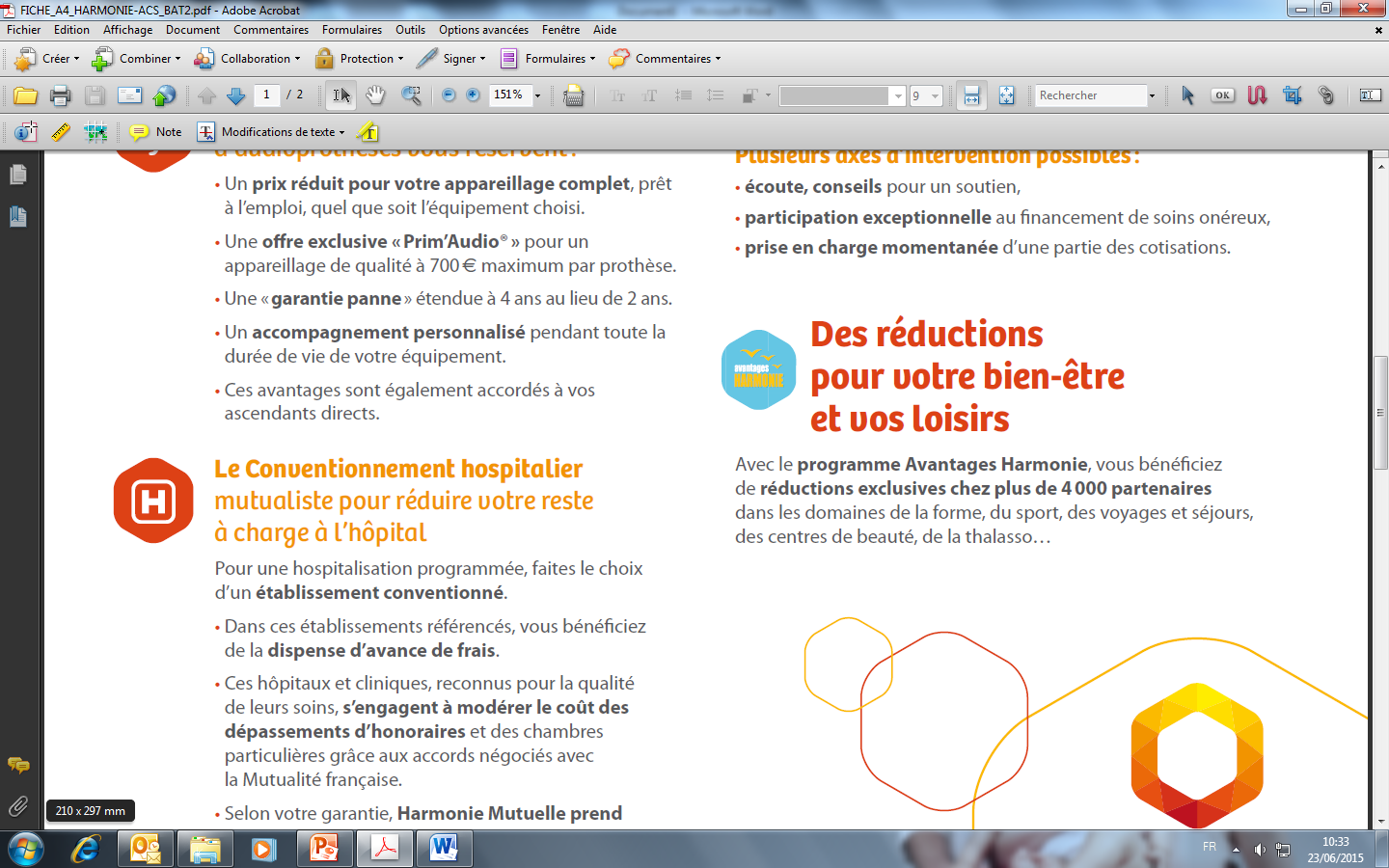 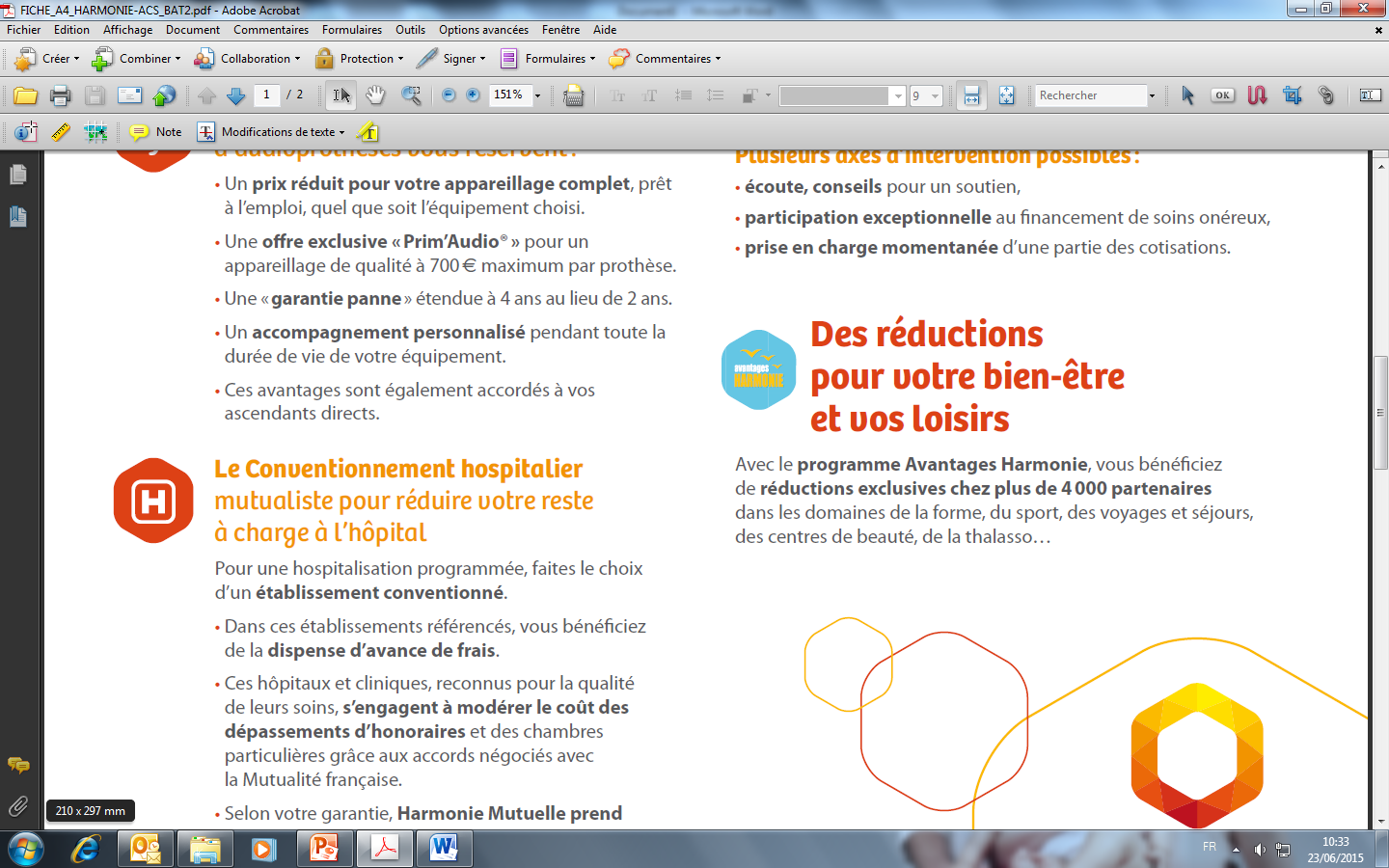 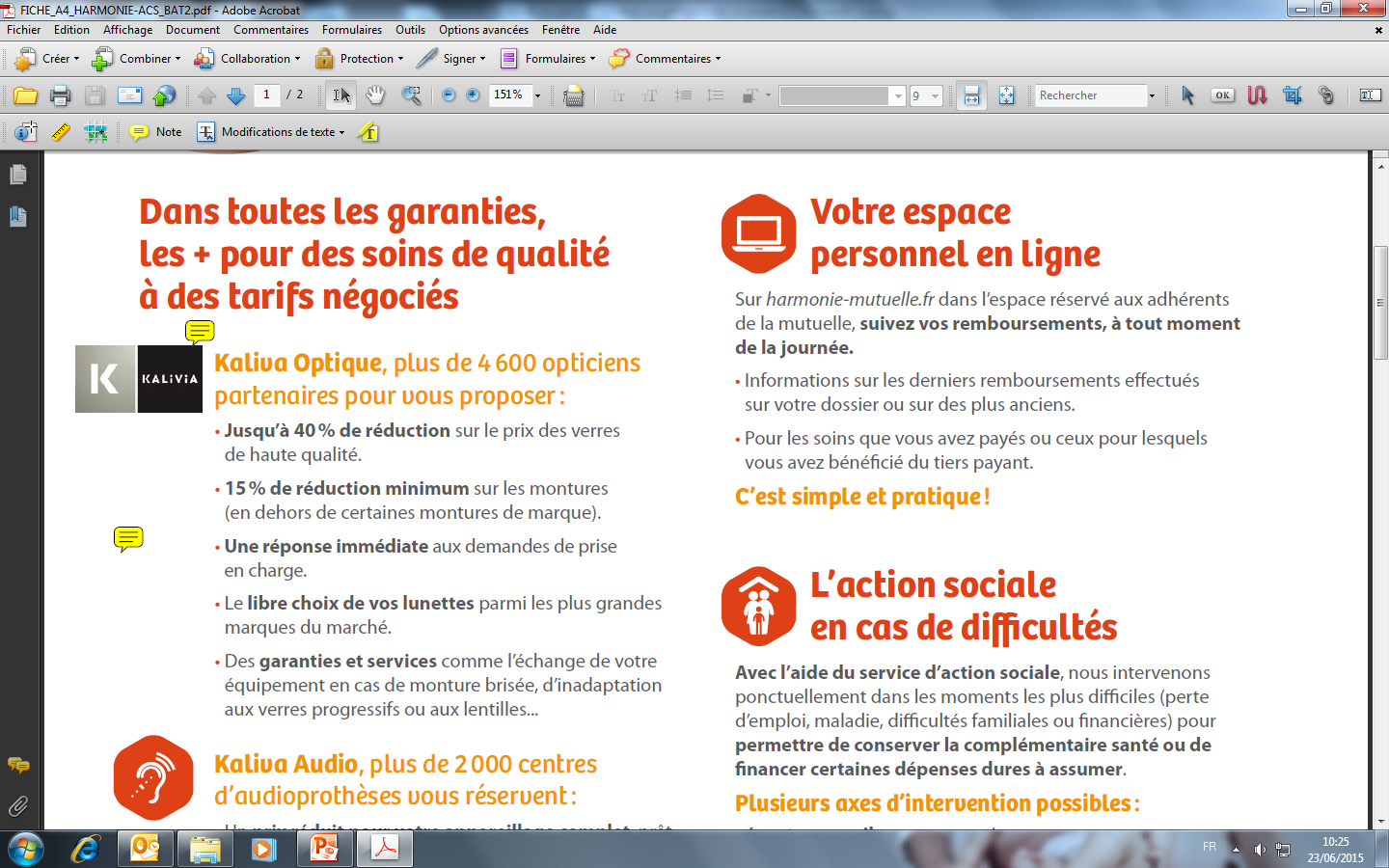 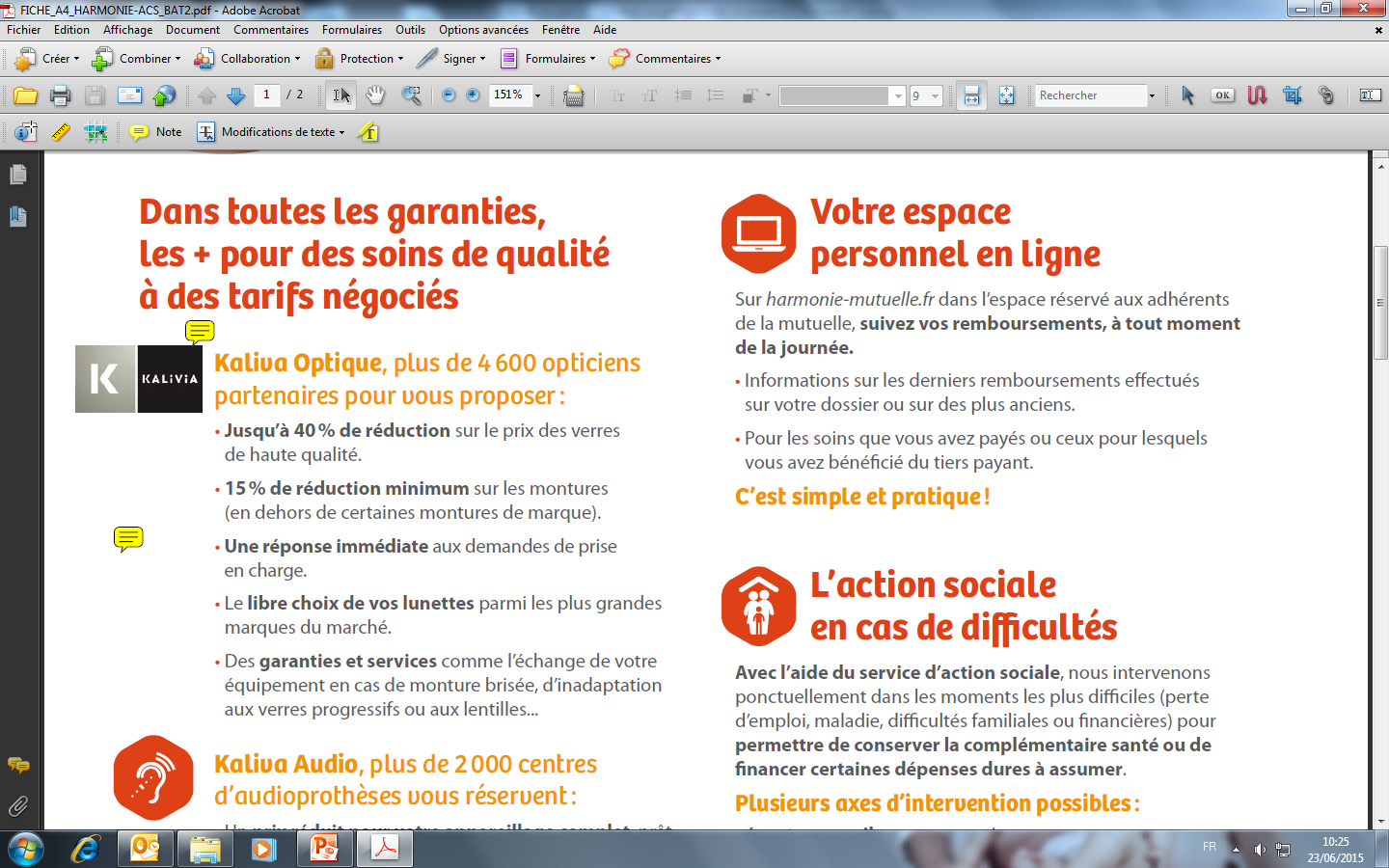 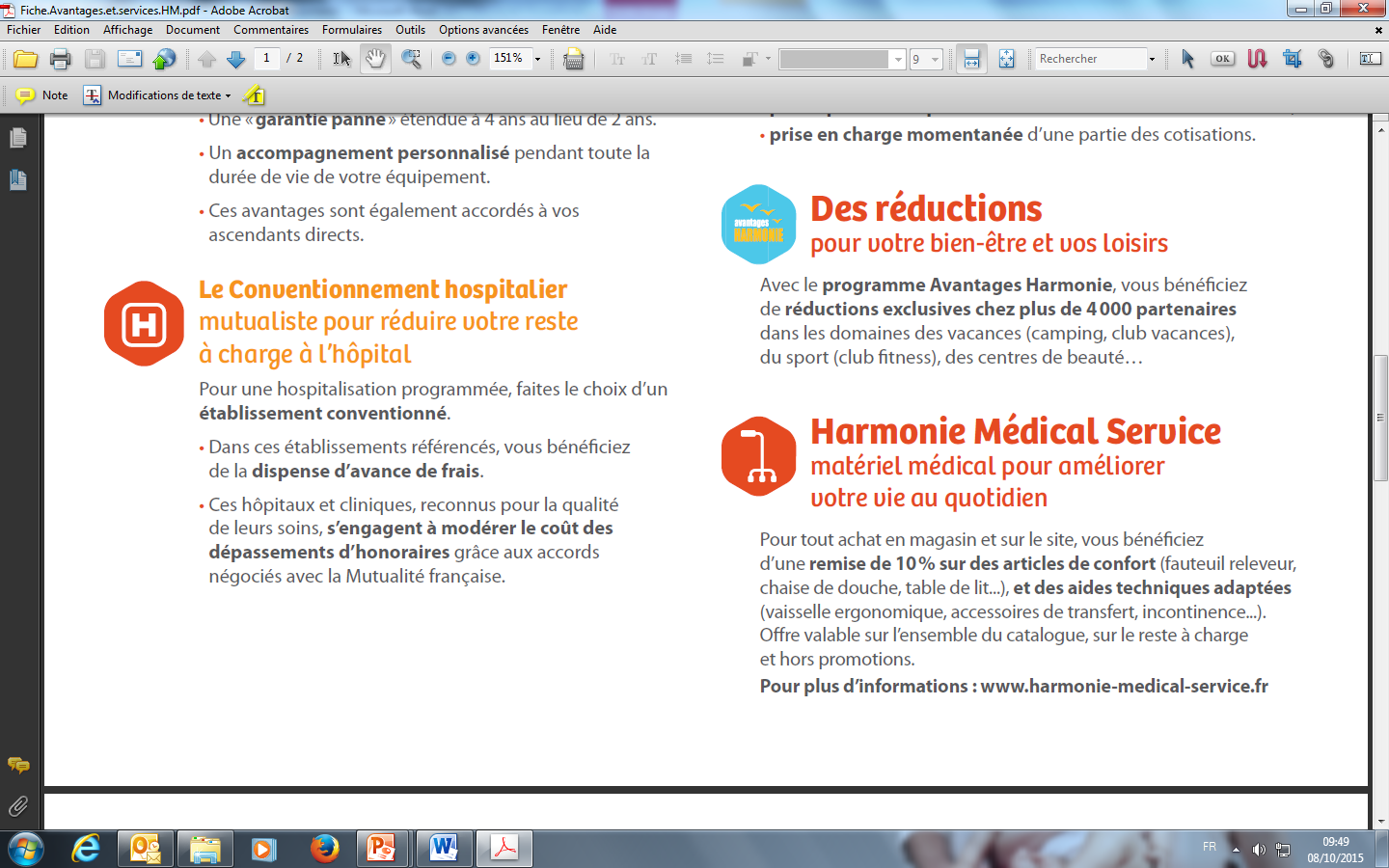 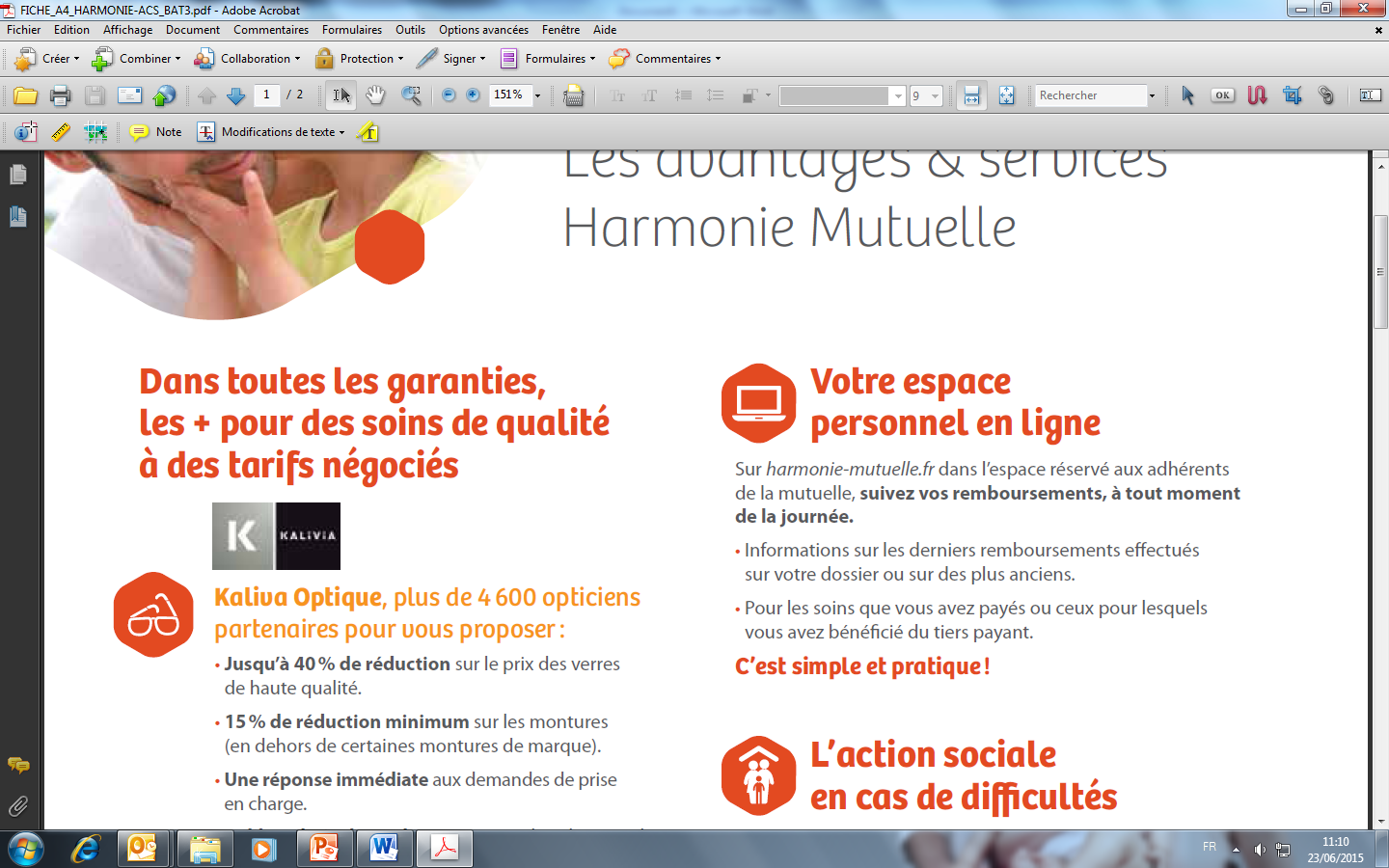 27
Accompagnement des bénéficiaires suite
Contacts
Plus de 1 000 agences locales partout en France et dans les DOMTOM et de nombreux conseillers à la disposition des bénéficiaires pour les informer, les aider et les accompagner dans leurs démarches.
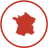 Dans l’agence la plus proche
Cf. carte (page suivante)

Sur www.harmonie-mutuelle.fr/acs
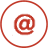 Par mail : www.harmonie-mutuelle.fr/contact-acs
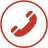 Par téléphone  : 0980 98 00 74  (appel non surtaxé)
28
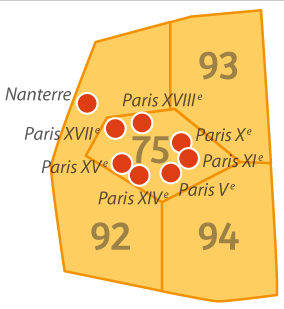 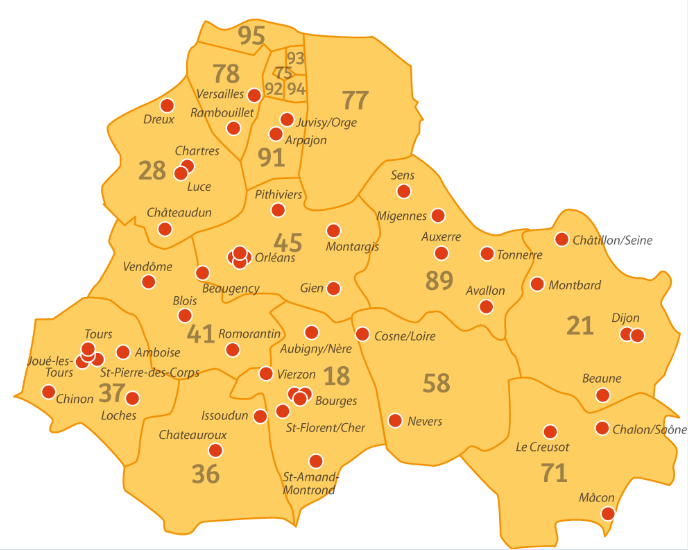 29
Merci de votre attention
Harmonie Mutuelle, mutuelle soumise aux dispositions du livre II du Code de la mutualité, immatriculée au répertoire  Sirene sous le numéro 538 518 473, numéro LEI n° 969500JLU5ZH89G4TD57.   Siège social : 143, rue Blomet – 75015 PARIS
30
05/02/2016